事例紹介
I.M.第1組~第6組　ガバナー補佐エレクト
長尾（大阪そねざき）・上本（吹田）・岡田（寝屋川）
下條（大阪南）・菊（大阪ユニバーサルシティ）・片山（大阪帝塚山）
ロータリーEXPOフェスタ担当クラブ
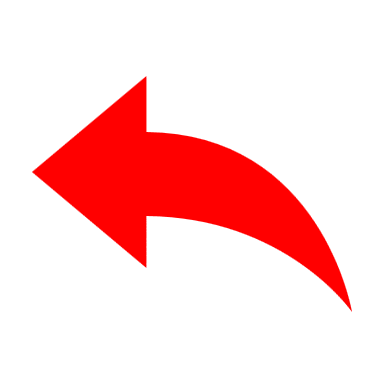 事例紹介
ロータリーEXPOフェスタ事例
I.M.第5組ガバナー補佐エレクト
　　　　　　　　　　菊　康人（大阪ユニバーサルシティRC）
参考事例　ロータリーＥＸＰＯフェスタ５組（仮）
【ホストクラブ】　I.M.第５組　大阪ユニバーサルシティRC
【期日】　 ２０２５年４月１９日（土）
【場所】　ユニバーサル・スタジオ・ジャパン
               ステージ３３TM  または　ピーコック・シアター　
【時間】（開場11:40）12:00～14:00 ※ パーク営業9:00～21:00
【概要】   スタジオ・パス＆食事/フリードリンク付パーティー（貸切）
               パーティー料理を楽しみながらエンターテインショーを堪能
USJのロケーションと万博へのアクセス
・中之島GATEターミナル
夢洲・USJ・道頓堀など市内へ旅客船での　アクセス（2025.4までに発着拠点整備）

・前売りチケット（開幕前～2025.4.12）
開幕券（4/13～4/26まで 1回入場可）
18歳以上大人4,000円　12~17歳中人2,200円
前期券（4/13～7/18まで 1回入場可）
大人5,000円　中人3,000円　小人1,200円
ユニバーサル・パーティ（貸切）
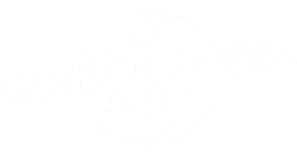 ザ・サウンド≪100～400名≫
ステージ33TM
ザ・ショータイム≪90～240名≫
ピーコック・シアター
UNIVERSAL PARTYTHE SOUND  at Stage33TM
≪着席コース料理≫2時間30分
　・大人（12歳以上）￥22,000（税込）～
　・子供（4～11歳）￥16,000（税込）～

≪フリードリンク≫

≪スタジオ・パス付≫
  ・大人　￥8,600（税込）～
≪着席ビュッフェ料理≫２時間
　・大人（12歳以上）¥18,000（税込）～
　・子供（4～11歳）￥15,000（税込）～

≪フリードリンク≫

≪スタジオ・パス付≫
  ・大人 ￥8,600（税込）～
UNIVERSAL PARTYTHE SHOW TIME  at PEACOCK THEATER
≪着席ビュッフェ料理≫２時間
　・大人（12歳以上） ¥19,000（税込）～
　・子供（4～11歳）￥16,000（税込）～

≪フリードリンク≫

≪スタジオ・パス付≫
　・大人　￥8,600（税込）～
≪着席コース料理≫　なし
パーティープラン（未定）
≪収容人数max≫
・SOUND  600名（着席400名）　・SHOW 400名（着席240名）
≪料金≫（着席・立食ともに同一料金）
・ビュッフェ大人￥18,000～　・コース料理（SOUNDのみ）大人￥22,000～ 
≪スタジオ・パス付（\8,600～）≫（パーティ料金に含まれる）
・事前にお渡しするスタジオ・パスで朝9時からＵＳＪに入場可能（～9PM）
≪登録料の減額≫（登録人数に応じ、スタジオ・パスに適用）　
・ロータリー補助100万＋ホストクラブ拠出100万により5~7,000円補填
フェローシップ拡大例会とエクスカーションの開催について
◆フェローシップ拡大例会とは
・クラブが地区外のロータリアンを募り例会を行うもの。


◆エクスカーション企画とは
・大阪の魅力を発信できるようなエクスカーションを企画するもの。
姉妹・友好クラブと共に拡大例会
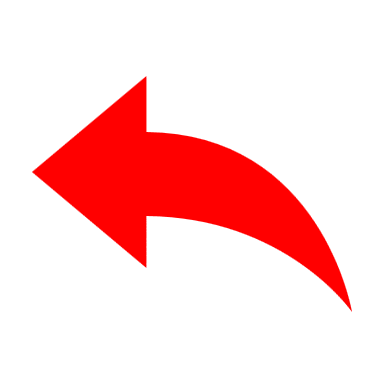 事例紹介
・吹田西RC
会員のヨットを利用したクルーズ＆BBQ
会員のお店をめぐるスタンプラリー
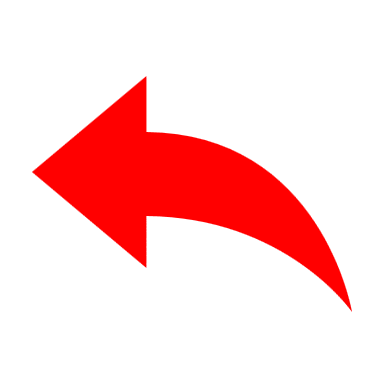 事例紹介
I.Y.F.R. (R.I.公認のヨット同好会)の企画
フェローシップ拡大例会事例
I.M.第2組ガバナー補佐エレクト
　　　　　　　　　　上本 博（吹田RC）
参考事例　フェローシップ拡大例会
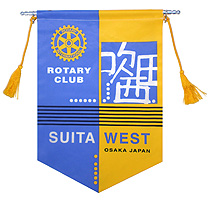 【ホストクラブ】　I.M.第２組　吹田西RC
【期日】　６月
【場所】　未定
【概要】   国内友好クラブの熊本中央ロータリークラブを大阪にお呼び　　　　　して拡大例会を開催。場所や日程はこれから決めていく。
エクスカーション事例
I.M.第6組ガバナー補佐エレクト
片山 一歩（帝塚山RC）
参考事例　エクスカーション企画
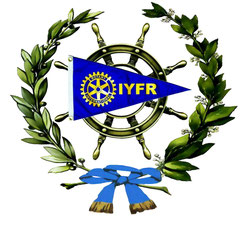 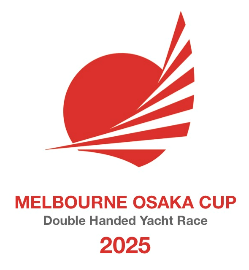 【趣旨】　メルボルン大阪ダブルハンドヨットレースの「ゴールイベント」に
　　　　　参加・参加呼びかけ
【期日】　レース開催時期：2025年3月9日～23日に豪メルボルン港を約50艇が出港
　　　　　所要日数（３～６週間）
　　　　　優勝艇は、2025/4/13（万博開催日）以降、夢洲にゴール、停泊。
【場所】　夢洲北岸ヨットハーバーもしくは、北港ヨットハーバー（未定）
【企画】   国際ロータリーの公式ヨット同好会　IYFR大阪湾フリート　　　　　が大阪で参加案内を企画します。
【IYFR大阪湾フリート組織概要】
　　　　　会長（コモドア）　　藤江正謹　大阪イブニングRC
　　　　　幹事（セクレタリー）奥　公男　大阪イブニングRC
　　　　　会計（トレジャー）　片山一歩　大阪帝塚山RC
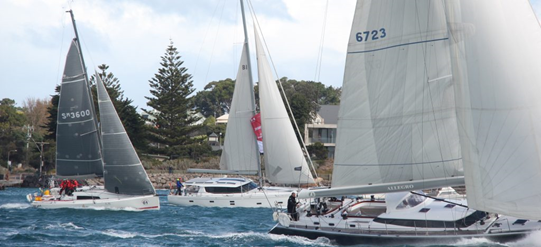